«Всё наше достоинство заключено в мысли.
Не пространство, не время, которых мы не можем заполнить, возвышает нас, а именно она, наша мысль. Будем же учиться хорошо мыслить.»
Б. Паскаль.
Круги Эйлера
Леонард Эйлер, ученый необычайной широты интересов и творческой продуктивности, родился  в Швейцарии. В 1727 г. по  приглашению Петербургской академии наук он приехал в Россию, где работал много лет. Эйлер попал в круг выдающихся математиков, получил большие возможности для создания и издания своих трудов. Он работал с увлечением и вскоре стал, по единодушному признанию современников, первым математиком мира. За свою жизнь он написал более 800 работ по математике, физике, оптике, баллистике, кораблестроению, теории музыки.
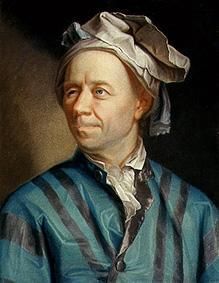 Леонард Эйлер
(1707 – 1783)
[Speaker Notes: При решении целого ряда задач Леонард Эйлер использовал идею изображения множеств с помощью кругов, которые получили название «круги Эйлера».
Метод призван максимально упростить рассуждения, направленные на решение той или иной задачи, именно поэтому методика активно используется как в младшей школе, так и в академической среде.Сам Эйлер писал тогда, что «круги очень подходят для того, чтобы облегчить наши размышления».]
Круги Эйлера – это тот метод, который наглядно демонстрирует: лучше один раз увидеть, чем сто раз услышать.
[Speaker Notes: При решении целого ряда задач Леонард Эйлер использовал идею изображения множеств с помощью кругов, которые получили название «круги Эйлера».
Метод призван максимально упростить рассуждения, направленные на решение той или иной задачи, именно поэтому методика активно используется как в младшей школе, так и в академической среде.Сам Эйлер писал тогда, что «круги очень подходят для того, чтобы облегчить наши размышления». 

При решении целого ряда задач Леонард Эйлер использовал идею изображения множеств с помощью кругов, которые получили название «круги Эйлера».
Метод призван максимально упростить рассуждения, направленные на решение той или иной задачи, именно поэтому методика активно используется как в младшей школе, так и в академической среде.Сам Эйлер писал тогда, что «круги очень подходят для того, чтобы облегчить наши размышления». 

При решении целого ряда задач Леонард Эйлер использовал идею изображения множеств с помощью кругов, которые получили название «круги Эйлера».
Метод призван максимально упростить рассуждения, направленные на решение той или иной задачи, именно поэтому методика активно используется как в младшей школе, так и в академической среде.Сам Эйлер писал тогда, что «круги очень подходят для того, чтобы облегчить наши размышления».]
Если имеются какие-либо понятия (множества), то объём каждого понятия можно представить в виде круга, а отношения между этими понятиями в виде пересекающихся (или не пересекающихся) кругов.
игрушка
конструктор
лего
Заводная игрушка
автомобили
[Speaker Notes: Вспомним основные приёмы построения кругов Эйлера  на простейшем примере. Пусть имеется понятие – ИГРУШКА. Это множество  всех возможных игрушек.  Какими они могут быть?  Некоторые из игрушек являются конструкторами – они выделены в отдельный овал. Это часть большого множества «игрушки» и одновременно отдельное множество (ведь конструктором может быть и «Лего», и примитивные конструкторы из кубиков для малышей). Какая-то часть большого множества «игрушки» может быть заводными игрушками. Они не конструкторы, поэтому мы рисуем для них отдельный овал. Нарисуем следующий овал, пересекающий понятие «Заводная игрушка». Какое понятие он может изображать?  Например, «автомобиль», тогда пересечение этих овалов – «заводной автомобиль».  Вспомним простейший конструктор «лего», он относится одновременно к множеству «игрушки» и является частью меньшего множества «конструктор». Поэтому и изображается внутри обоих овалов сразу.]
Приведите примеры понятий, когда меньшее по объёму понятие «В» заключено внутри большего по объёму понятия «А», как это сделано на рисунке.
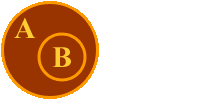 Примеры:
1. А – множество всевозможных треугольников,
В – множество остроугольных треугольников. 
2. А – множество всех целых чисел.
В – множество натуральных чисел.
3.  А – галактика, В – солнечная система.
Приведите примеры понятий, когда объемы двух понятий «А» и «В» совпадают только частично, как это сделано на рисунке.
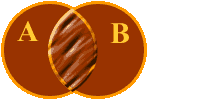 Примеры:
А – множество прямоугольных треугольников,
В – множество равнобедренных треугольников.
2. А – учащиеся, изучающие английский язык,
В – учащиеся, изучающие немецкий язык.
3. А – студенты  ВУЗов  Москвы, В – жители  Аткарска
Приведите примеры понятий, когда  ни один предмет, отображенный в объеме понятия «A», не может одновременно отображаться в объеме понятия «В», как это сделано на следующем  рисунке.
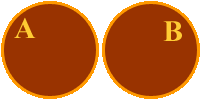 Примеры:
1. А – множество треугольников, 
В – множество всевозможных четырёхугольников.
2. Времена года. А – зима, В – лето.
Отношения между равнозначащими понятиями, объемы которых совпадают, отображаются наглядно посредством одного круга, на поверхности которого написаны две буквы, обозначающие два понятия, имеющие один и тот же объем.
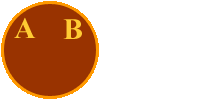 Примеры:
А– множество жителей столицы России,
В – множество жителей Москвы.
2. А – множество обучающихся школы №8 г.Аткарск,
В – контингент обучающихся нашей школы.
Если одному понятию (родовому) подчиняется сразу несколько видовых понятий, которые в таком случае называются соподчиненными, то отношение между такими понятиями изображается наглядно посредством одного большого круга и нескольких кругов меньшего размера, которые нарисованы на поверхности большего круга:
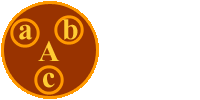 Примеры:
1. А – многоэтажные дома, а – 5-ти этажные дома, 
b – 6-ти этажные дома, с – 7-ми этажные дома.
2. А – многоугольники…
Решение задач
Задача 1.
За прошлое лето в турагентстве было продано  80 путевок.  В  Казань было продано 67 путёвок,  в Питер и в Казань – 20 путёвок.
подумайте
80
67
20
[Speaker Notes: Предполагаемые пояснения учеников. Всего 80 путёвок – это множество изображаем большим кругом. Внутри этого множества расположим множество путёвок, проданных турагенством в Казань – 67. По условию задачи было продано 20 путёвок и в Казань и в Питер (одновременно в два города), это множество изображаем третьим кругом, расположенным внутри второго. О других отношениях данных множеств в условии задачи ничего не говориться. Таким образом, можно сформулировать следующие вопросы: 
Сколько путёвок было продано только в Казань? (67-20=47)
Сколько путёвок было продано по другим направлениям? (80-67=13). Причём о направлении «в Питер» по условию задачи ничего сказать нельзя. Вполне возможно, что такого направления не было вообще.]
Задача 2.
В кондитерском отделе супермаркета посетители обычно покупают либо один торт, либо одну коробку конфет, либо один торт и одну коробку конфет. В один из дней было продано 57 тортов и 36 коробок конфет, а 12 человек купили и торт, и коробку конфет.
подумайте
57
36
12
[Speaker Notes: Предполагаемые пояснения учеников. Понятия «посетитель купил торт» и «посетитель купил коробку конфет» пересекаются. Рисуем два пересекающихся круга: объём одного - 57, объём другого - 36, общая часть кругов – «посетитель купил и торт и коробку конфет» равна 12. Таким образом, можно сформулировать следующие вопросы:
Сколько посетителей купили только торт? (57-12=45)
Сколько посетителей купили только коробку конфет? (36-12=24)
По данному условию задачи («обычно покупают») можно сформулировать так же и вопрос: Сколько было  покупателей в кондитерском отделе (45+12+24=81)]
Задача 3.
Одноклассники  пошли в тир. Каждый из них выиграл приз. Двенадцать человек выиграли зайца, десять  -  медведя. Известно, что в классе двадцать человек.
подумайте
20
20
12
10
12
10
[Speaker Notes: Предполагаемые рассуждения учеников. Понятие  «класс» (объём-20 человек) – больший круг (овал). «Выиграли зайца» объём понятия – 12 человек) – второй круг внутри первого.  «Выиграли медведя» (объём понятия – 10 человек) – третий круг (или овал) внутри первого. Каковы отношения между вторым и третьим понятиями?  Возможны две ситуации. Первая – среди 12-ти одноклассников,  выигравших зайца, находятся все 10 учащихся, выигравших медведя. Тогда можно сформулировать следующие вопросы к задаче:
Сколько учеников выиграли только медведя? (12-10=2). Сколько учеников не выиграли ни медведя ни зайца? (или Сколько учеников выиграли какой-то другой приз?) (20-12=8). Вторая ситуация – среди 12-ти одноклассников, выигравших зайца, есть несколько учащихся, выигравших медведя. Сколько таких учащихся? На этот вопрос проще всего ответить с помощью перебора возможных вариантов. Наименьшее количество таких учащихся равно 2 (12+10-20)  при условии, что другие призы не разыгрывались. Наибольшее количество таких учащихся равно 9 при условии, что другие призы выиграли 7 человек (12+10)-9+7=20. Если таких учащихся 10, то получаем первую ситуацию. Больше 10 их просто не может быть. Не может быть так же и ситуации, когда среди учеников, выигравших зайца, нет учеников, выигравших медведя, т.е. второй и третий круги находятся внутри первого и не пересекаются. Почему? 12+1020.]
Решите одну из задач.
За­да­ние 18 № 506341. Среди со­труд­ни­ков фирмы А не­ко­то­рые летом 2013 года от­ды­ха­ли 
в Гре­ции, а не­ко­то­рые — в Ис­па­нии. Все те со­труд­ни­ки, ко­то­рые от­ды­ха­ли в Ис­па­нии, 
не от­ды­ха­ли в Гре­ции. Вы­бе­ри­те утвер­жде­ния, ко­то­рые сле­ду­ют из при­ведённых дан­ных. 
Со­труд­ник фирмы А, ко­то­рый летом 2013 года не от­ды­хал в Гре­ции, обя­за­тель­но 
от­ды­хал в Ис­па­нии.
2) Каж­дый со­труд­ник фирмы А от­ды­хал за лето 2013 года хоть где-то.
3) Среди тех со­труд­ни­ков, ко­то­рые не от­ды­ха­ли в Ис­па­нии летом 2013 года, есть хотя бы 
один со­труд­ник, ко­то­рый от­ды­хал в Гре­ции.
4) Нет ни од­но­го со­труд­ни­ка фирмы А, ко­то­рый за лето 2013 года от­ды­хал и в Гре­ции, 
и в Ис­па­нии.
За­да­ние 18 № 508050. В клас­се учат­ся 20 че­ло­век, из них 13 че­ло­век по­се­ща­ют кру­жок по ис­то­рии, а 10 че­ло­век — кру­жок по ма­те­ма­ти­ке. Вы­бе­ри­те утвер­жде­ния, ко­то­рые сле­ду­ют из при­ведённых дан­ных. В этом клас­се 
1) нет уче­ни­ка, ко­то­рый не по­се­ща­ет ни кру­жок по ис­то­рии, ни кру­жок по ма­те­ма­ти­ке
2) най­дут­ся хотя бы два че­ло­ве­ка, ко­то­рые по­се­ща­ют оба круж­ка
3) если уче­ник не ходит на кру­жок по ис­то­рии, то он обя­за­тель­но ходит на кру­жок по ма­те­ма­ти­ке
4) не найдётся 11 че­ло­век, ко­то­рые по­се­ща­ют оба круж­ка
За­да­ние 18 № 506341. Среди со­труд­ни­ков фирмы А не­ко­то­рые летом 2013 года от­ды­ха­ли в Гре­ции, а не­ко­то­рые — в Ис­па­нии. Все те со­труд­ни­ки, ко­то­рые от­ды­ха­ли в Ис­па­нии, не от­ды­ха­ли в Гре­ции. Вы­бе­ри­те утвер­жде­ния, ко­то­рые сле­ду­ют из при­ведённых дан­ных. 
1) Со­труд­ник фирмы А, ко­то­рый летом 2013 года не от­ды­хал в Гре­ции, обя­за­тель­но от­ды­хал в Ис­па­нии.
2) Каж­дый со­труд­ник фирмы А от­ды­хал за лето 2013 года хоть где-то.
3) Среди тех со­труд­ни­ков, ко­то­рые не от­ды­ха­ли в Ис­па­нии летом 2013 года, есть хотя бы один со­труд­ник, ко­то­рый от­ды­хал в Гре­ции.
4) Нет ни од­но­го со­труд­ни­ка фирмы А, ко­то­рый за лето 2013 года от­ды­хал и в Гре­ции, и в Ис­па­нии.
 
В от­ве­те за­пи­ши­те но­ме­ра вы­бран­ных утвер­жде­ний без про­бе­лов, за­пя­тых и дру­гих до­пол­ни­тель­ных сим­во­лов.Источник: Апро­ба­ция ба­зо­во­го ЕГЭ по ма­те­ма­ти­ке, 13—17 октября: ва­ри­ант 120912. (Решу ЕГЭ). 
Ответ: 34
Греция
Испания
Сотрудники
[Speaker Notes: Так как среди сотрудников, отдыхавших в Испании, нет сотрудников, отдыхавших в Греции, круги двух этих понятий не пересекаются. По условию задачи понятие «сотрудники» (рисуем больший овал) включает в себя и сотрудников, отдохнувших в Греции, и сотрудников, отдохнувших в Испании, и сотрудников, отдохнувших в каких-то других странах, и сотрудников, вообще нигде не отдыхавших. Из построенной диаграммы видно, что первые два утверждения неверны.]
За­да­ние 18 № 508050. В клас­се учат­ся 20 че­ло­век, из них 13 че­ло­век по­се­ща­ют кру­жок по ис­то­рии, а 10 че­ло­век — кру­жок по ма­те­ма­ти­ке. Вы­бе­ри­те утвер­жде­ния, ко­то­рые сле­ду­ют из при­ведённых дан­ных. В этом клас­се 
1) нет уче­ни­ка, ко­то­рый не по­се­ща­ет ни кру­жок по ис­то­рии, ни кру­жок по ма­те­ма­ти­ке
2) най­дут­ся хотя бы два че­ло­ве­ка, ко­то­рые по­се­ща­ют оба круж­ка
3) если уче­ник не ходит на кру­жок по ис­то­рии, то он обя­за­тель­но ходит на кру­жок по ма­те­ма­ти­ке
4) не найдётся 11 че­ло­век, ко­то­рые по­се­ща­ют оба круж­ка
 В от­ве­те за­пи­ши­те но­ме­ра вы­бран­ных утвер­жде­ний без про­бе­лов, за­пя­тых и дру­гих до­пол­ни­тель­ных сим­во­лов.Источник: СтатГрад: Ди­а­гно­сти­че­ская ра­бо­та по ма­те­ма­ти­ке 21.01.2015 ва­ри­ант МА10104. (Решу ЕГЭ).
 Ответ: 4
20
13
10
20
13
10
[Speaker Notes: При затруднении вспоминаем задачу 3.
По условию данной задачи нельзя однозначно ответить на вопросы: Есть ли среди учащихся класса ученики, посещающие другие кружки? Есть ли среди учащихся класса ученики, не посещающие кружки вообще? Поэтому, первое утверждение неверное.
Первая ситуация, когда все ученики, посещающие кружок по математике, посещают ещё и кружок по истории. Тогда, количество учеников, посещающих оба кружка не может быть больше 10. Т.о., верным выводом по условию задачи является 4 утверждение.
Возможна вторая ситуация, Среди учащихся, посещающих кружок по математике найдутся несколько, посещающих кружок по истории. Наименьшее количество таких учащихся равно 3 (13+10-20)  при условии, что в классе все ученики посещают эти два кружка. Наибольшее количество таких учащихся равно 9 при условии, что  8 человек не посещают эти кружки (13+10)-9+8=20. Если таких учащихся 10, то получаем первую ситуацию.]
За­да­ние 20 № 506319. В клас­се учит­ся 25 уча­щих­ся. Не­сколь­ко из них хо­ди­ли в кино, 18 че­ло­век хо­ди­ли в театр, причём и в кино, и в театр хо­ди­ли 12 че­ло­век. Из­вест­но, что трое не хо­ди­ли ни в кино, ни в театр. Сколь­ко че­ло­век из клас­са хо­ди­ли в кино? (Решу ЕГЭ).
25
18
несколько
12
3
Ответ: 16.
[Speaker Notes: Найдём количество учащихся, посетивших только театр. 18-12=6.
2. Найдём количество учащихся, посетивших кино и театр. 25-3=22.
3. Найдём количество учащихся, посетивших  кино. 22-6=16.]
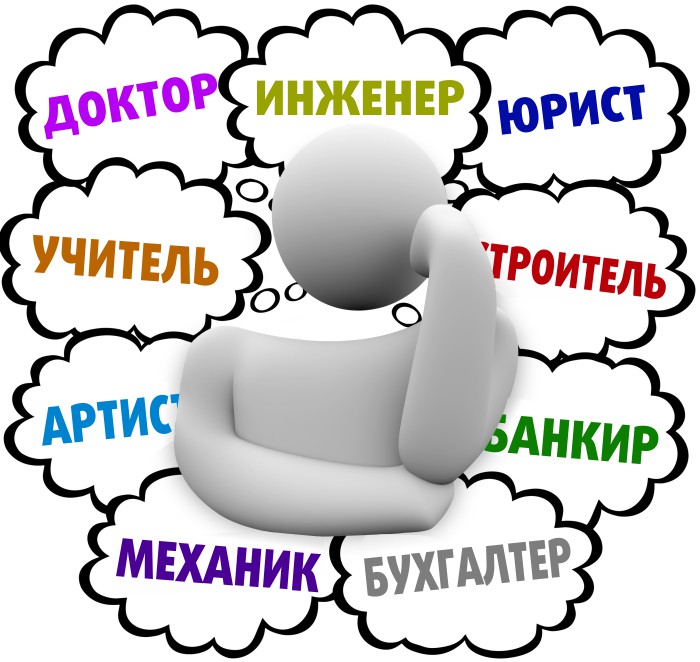 Не знаешь какую выбрать профессию?
Что я люблю делать?
Что у меня получается?
Чем я могу заработать?
Спасибо всем за работу